Let’s Talk About 
Online Privacy
Vancouver Public Library
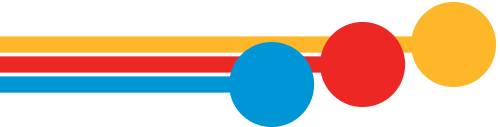 Learning Opportunities @ VPL!
Digital Essentials: vpl.ca/program/digital-essentials
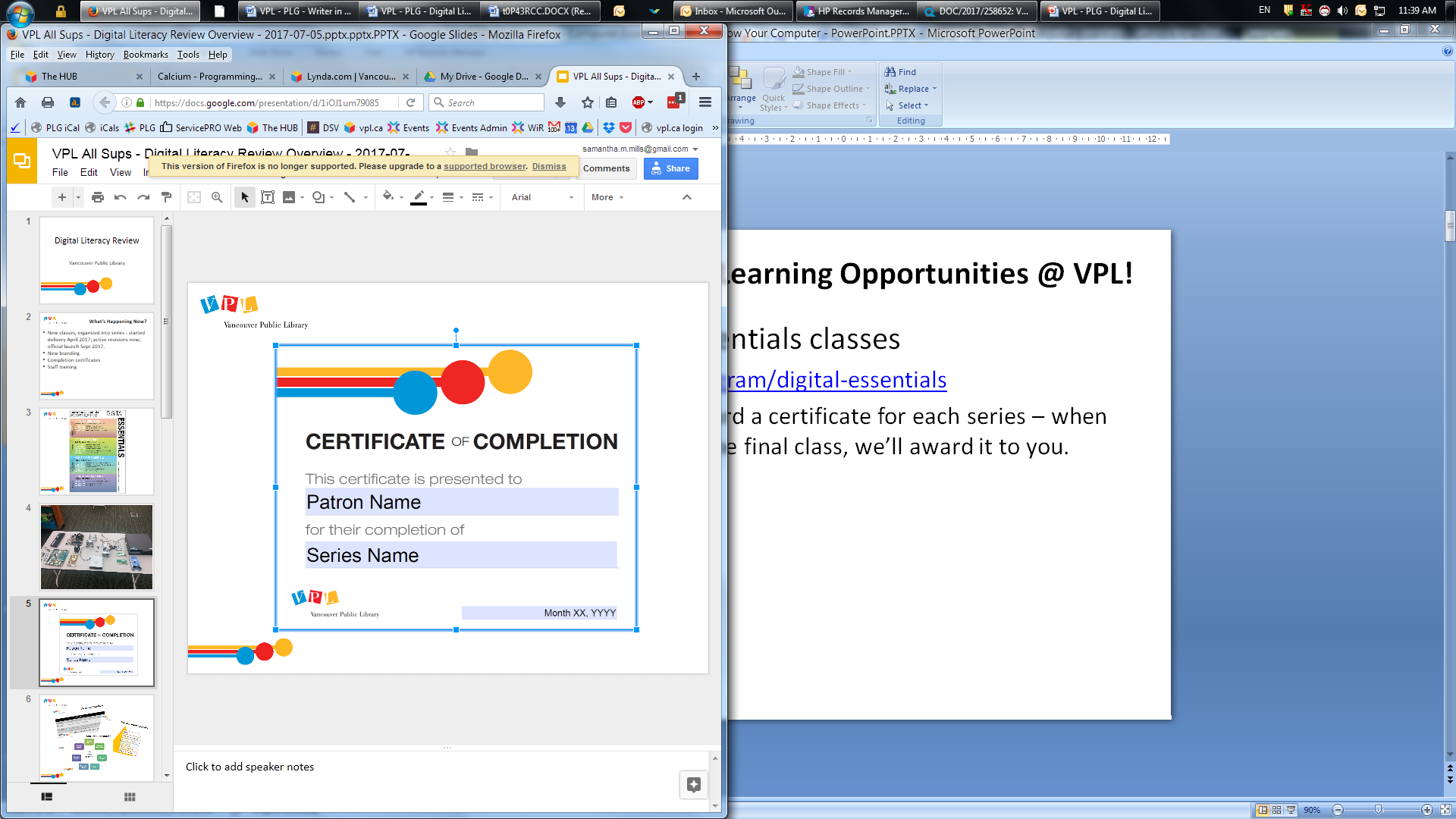 Learning Opportunities @ VPL!
VPL Research Guides
www.vpl.ca/researchguides
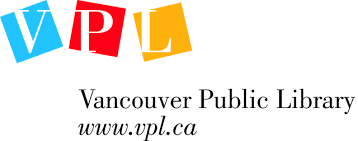 Learning Opportunities @ VPL!
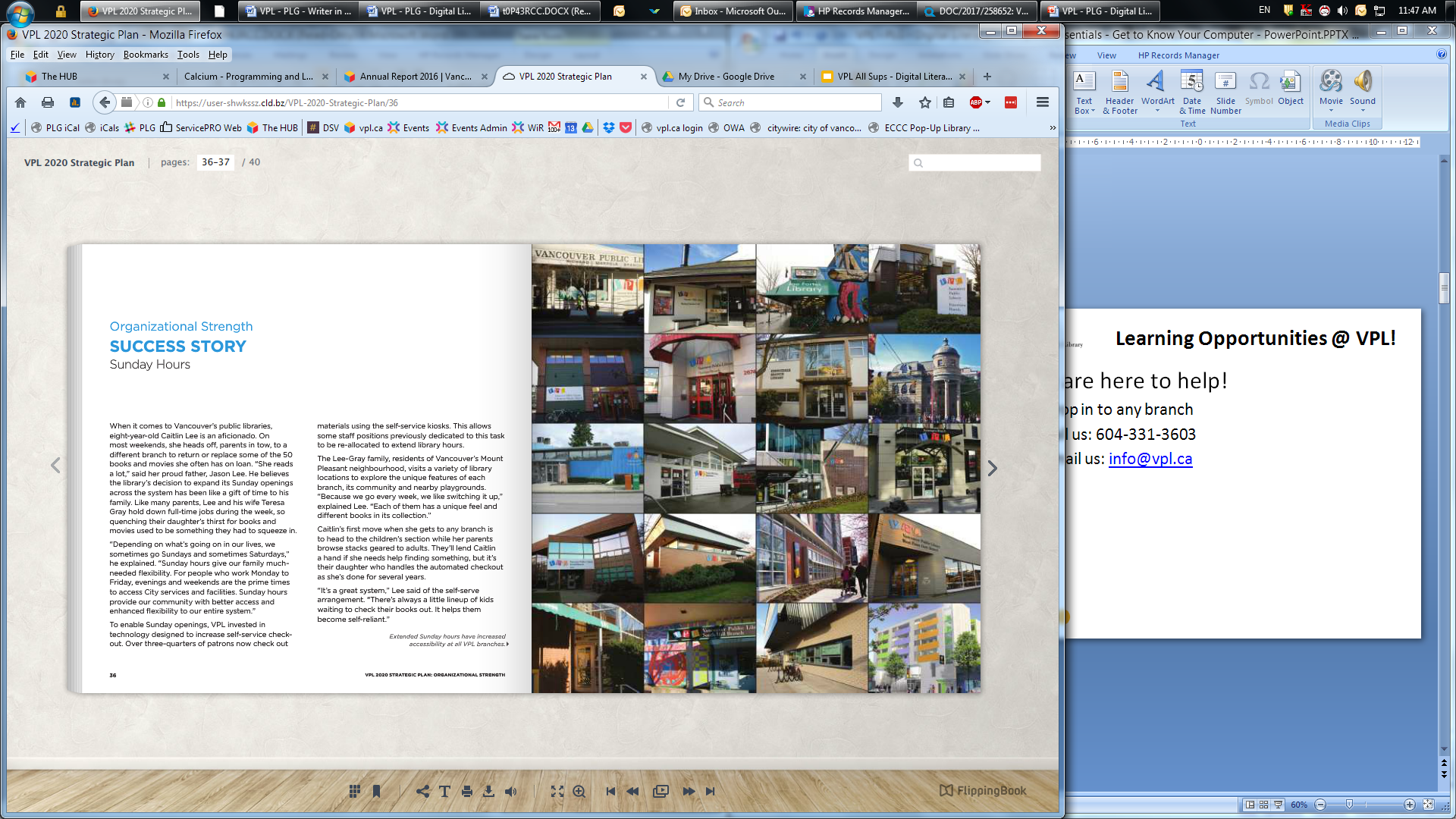 We are here to help! 

604-331-3603 
info@vpl.ca
Today we will learn…
Balancing reward and risk of sharing online 
Online data collection and tracking by corporations and governments
Practical strategies to protect your privacy and keep your personal information secure
How to protect yourself from identity theft online
Image from SecurityGladiators.com
Reward and Risk
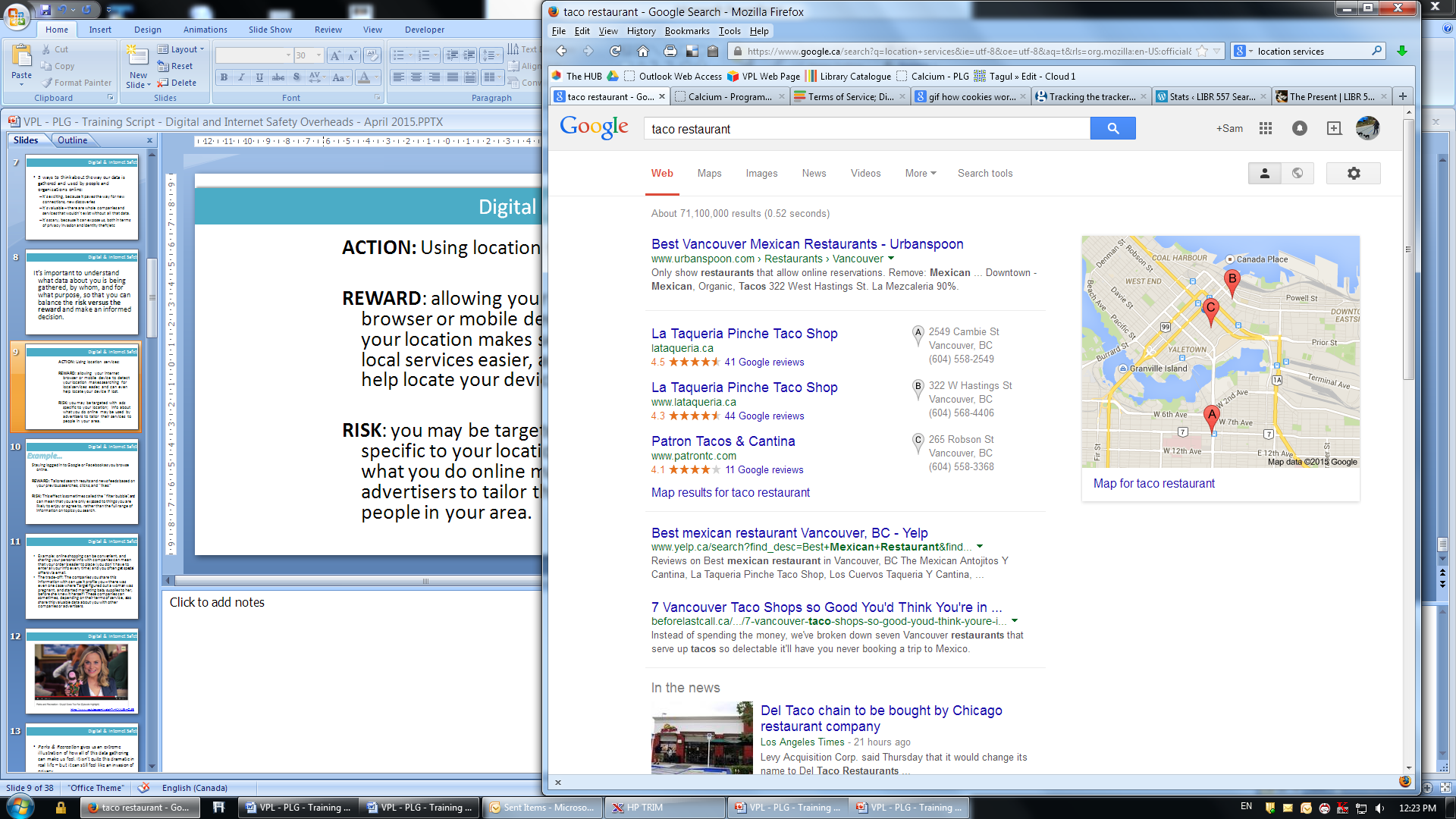 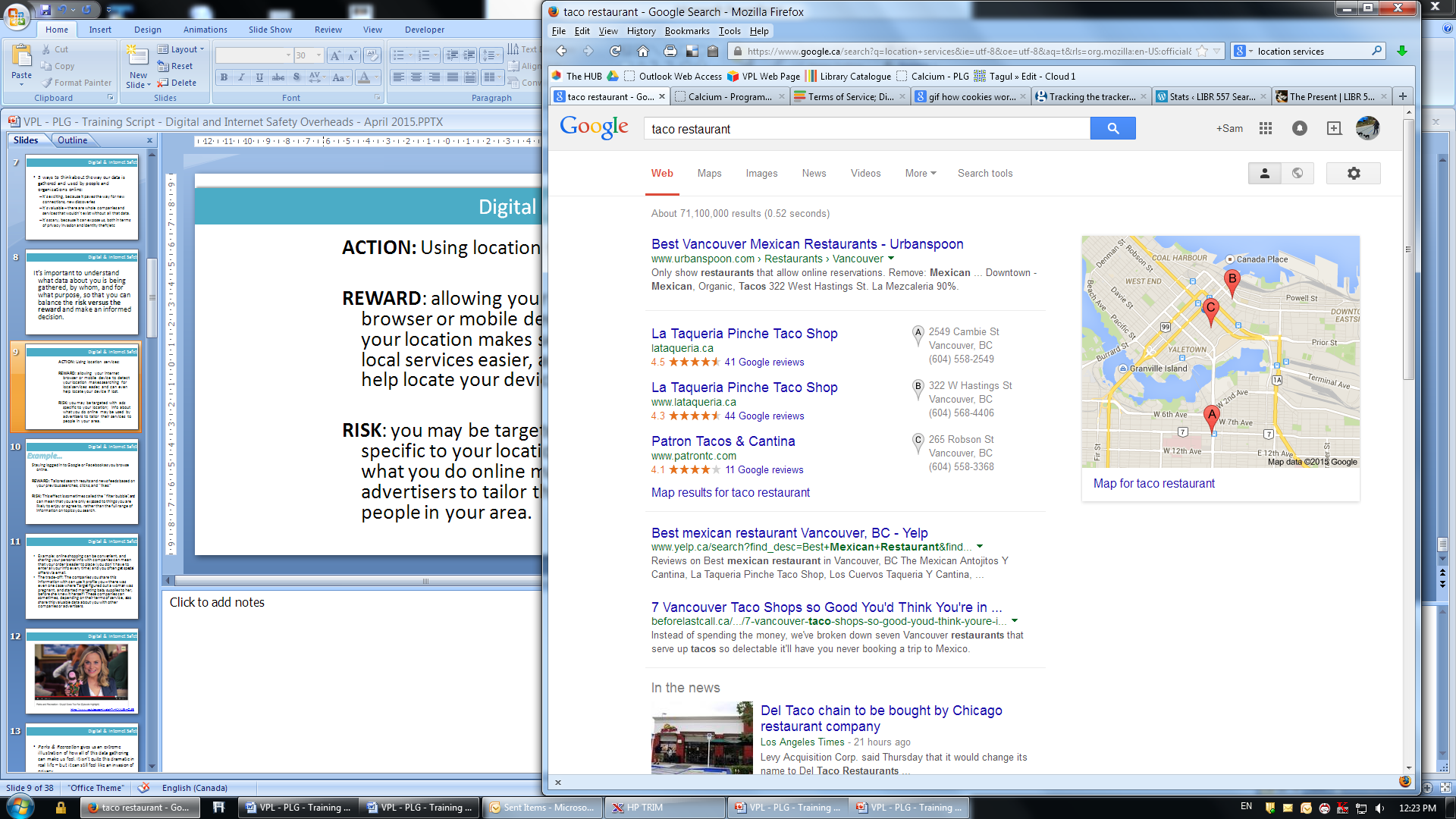 ACTION: Using location services
REWARD: Find local services more easily; locate your device if lost. 
RISK: Targeted ads; records/data may compiled and/or sold by advertisers.
Reasons People Collect Your Data
Targeted advertising (i.e. toward you)
Selling data to advertisers (i.e. a profile of you)
Product development
Malicious people (phishing, identity fraud)
Surveillance, public safety
Tracking
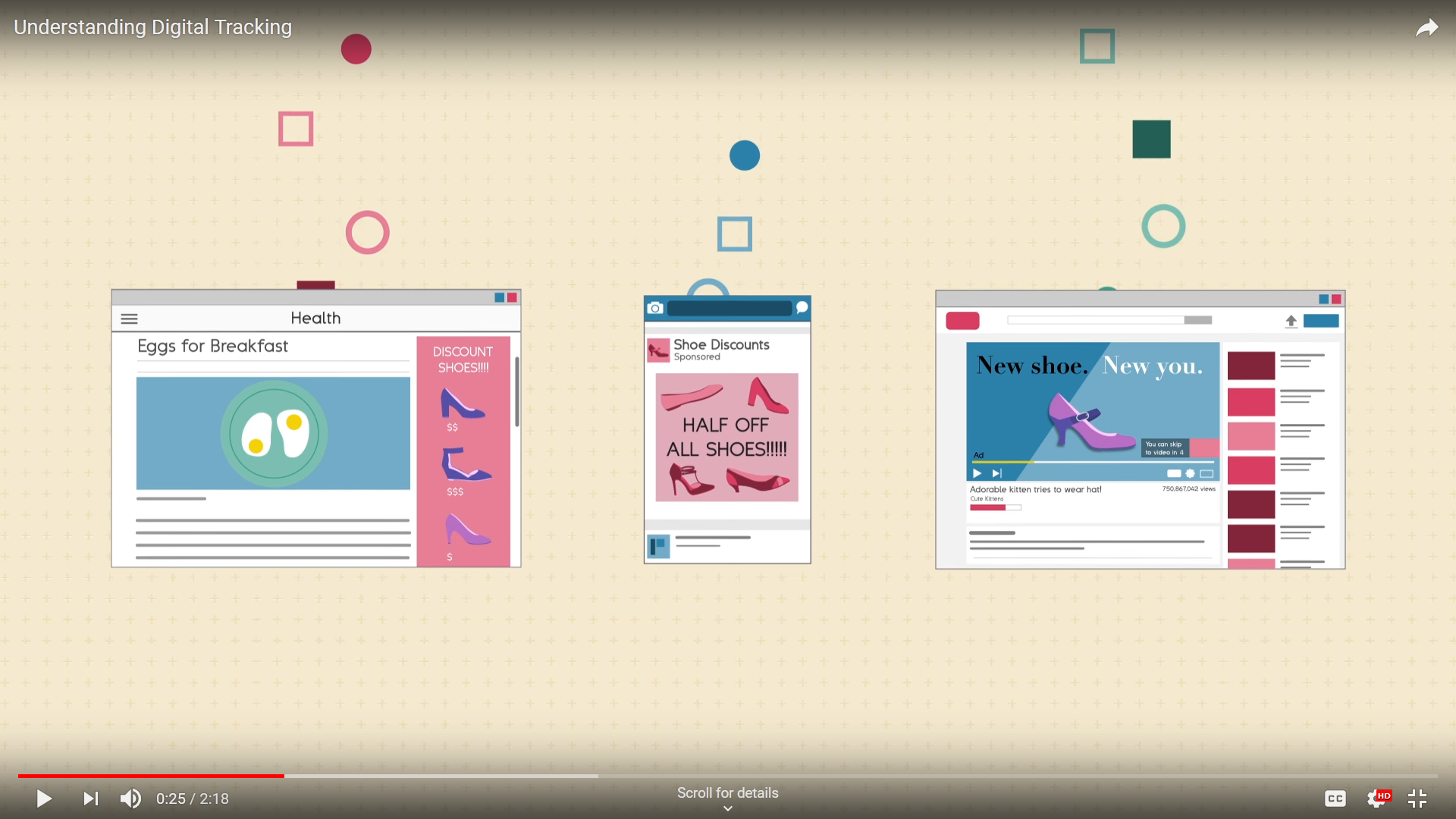 What are Cookies?
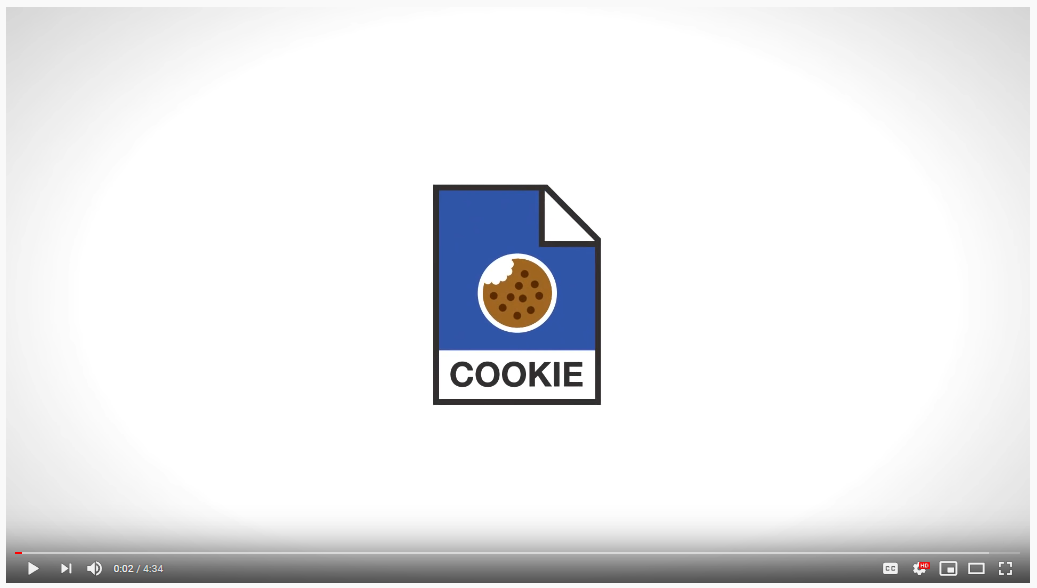 How to Delete Cookies
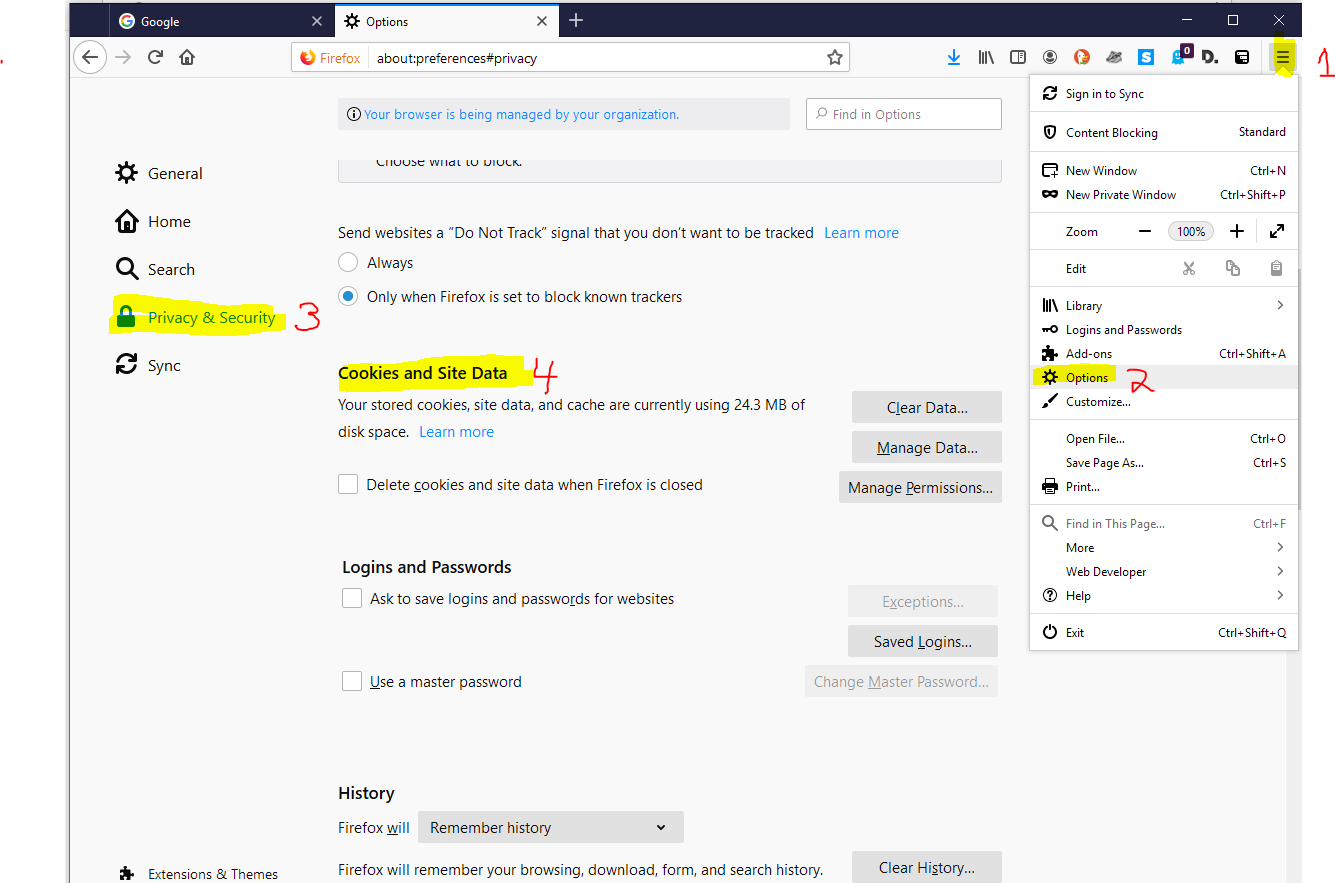 Private Browsing
Browser Extensions
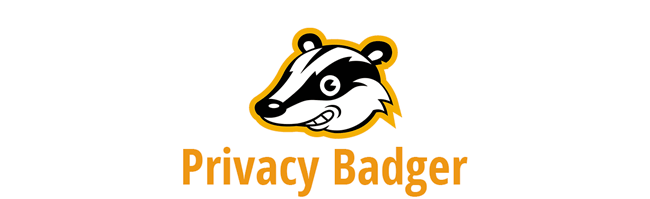 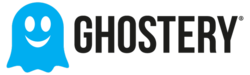 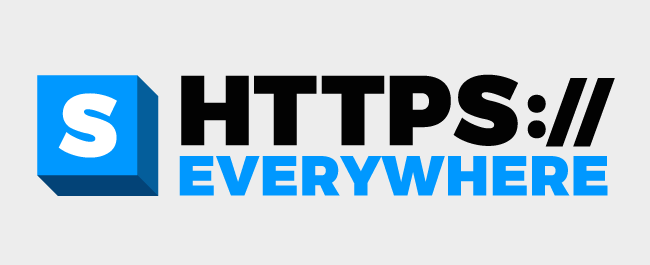 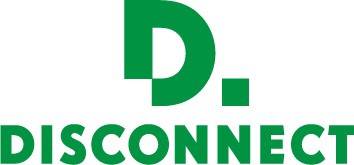 Identity Theft and Fraud
[Speaker Notes: Source: http://www.cityofmadison.com/sites/default/files/events/images/identity-theft_full.gif]
Tracking vs. Identity theft
Most Common Vulnerable Passwords
123456
123456789
qwerty
password
111111
12345678
abc123
1234567
password1
12345
iloveyou
Don’t use these passwords!
[Speaker Notes: Source: https://www.cnn.com/2019/04/22/uk/most-common-passwords-scli-gbr-intl/index.html]
Making a Strong Passwords
Do not use the same password more than once
Do not use personal information in your passwords
Change your passwords often
Mix upper case, lower case, numbers, symbols 
Create a passphrase 
e.g. I like to go to the store and buy apples!
iL2g2tsabA! 
The longer the password the better (8+ characters) 
Be careful where you store your passwords
2-step Verification
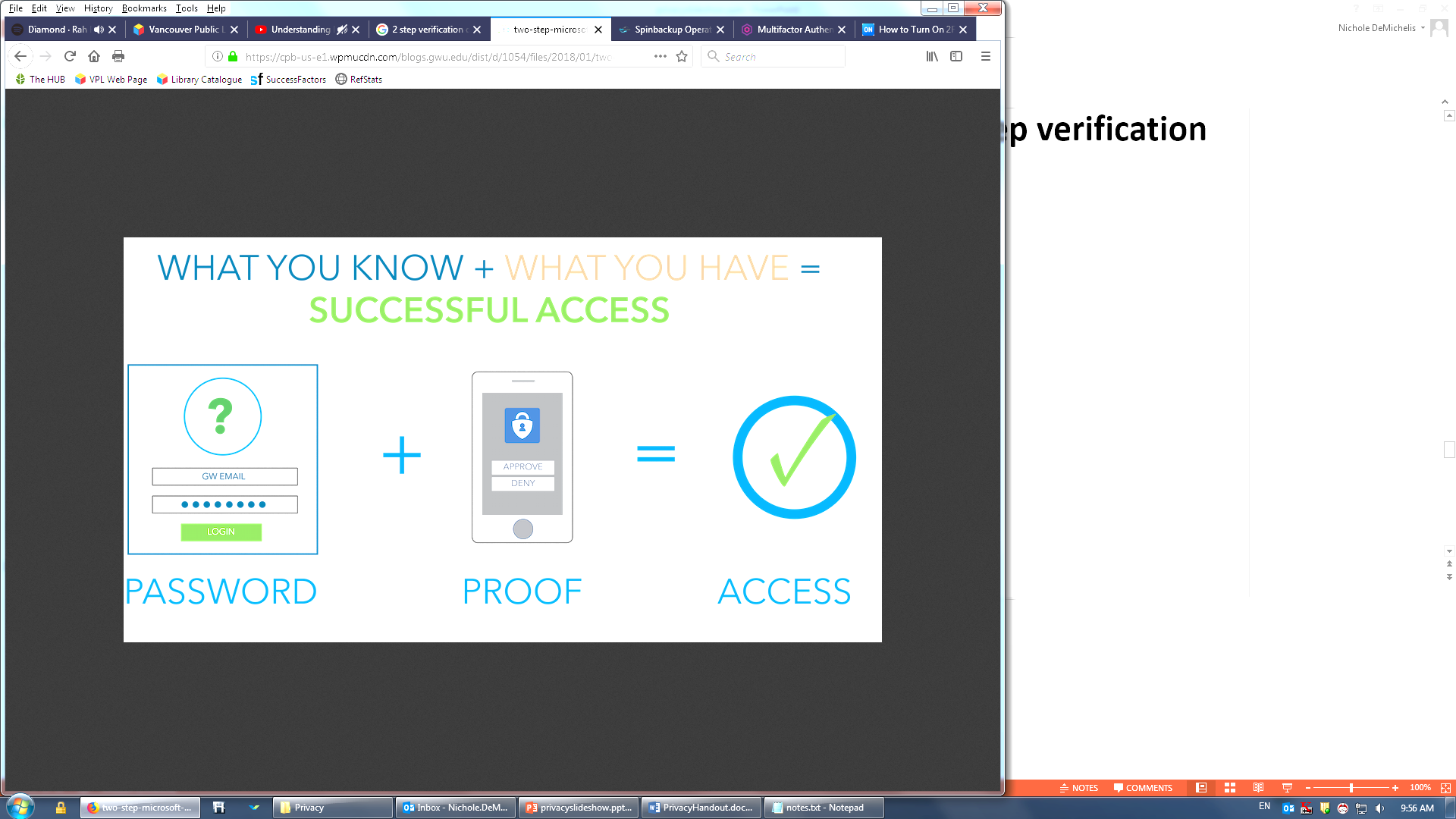 Image from George Washington University
Password Managers
Secure software used to store all your passwords.
Means you only have to remember one, very good and secure password (to access the Password Manager).  
Password Manager creates secure passwords for all your accounts (and you don’t need to remember them)
Costs range from free to $100/year
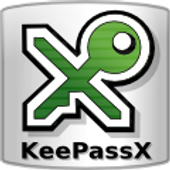 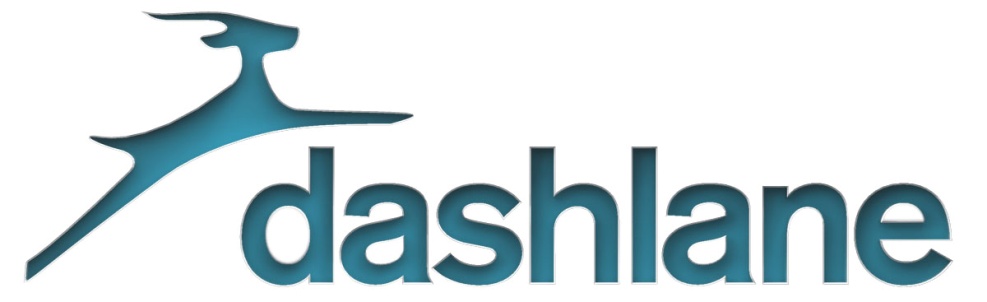 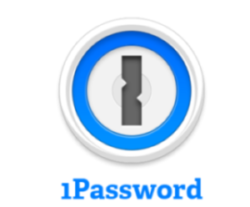 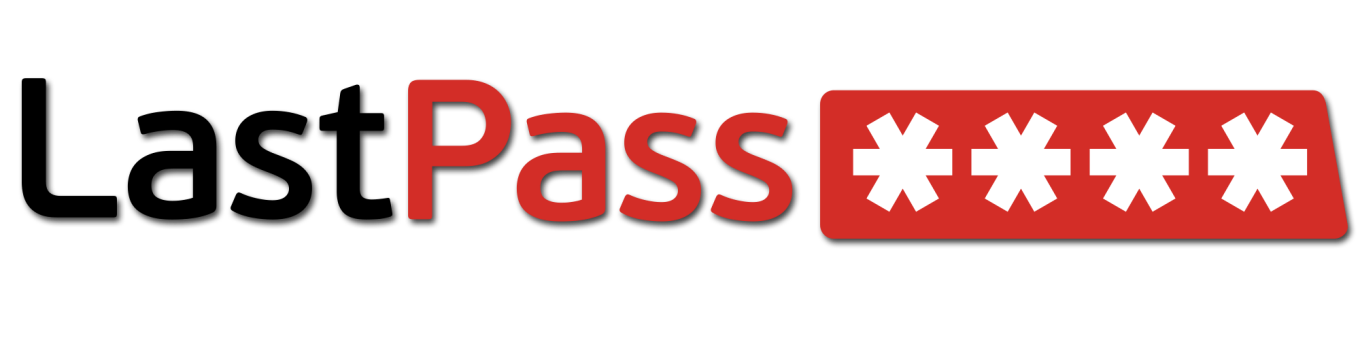 Phishing
Malware and Antivirus Programs
Malware = Malicious software
Often downloaded without your knowledge, often from by clicking spam emails or suspicious links on the web
Includes viruses and adware.
Installing strong Anti-virus software helps protect your computer from malware
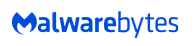 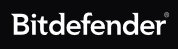 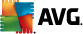 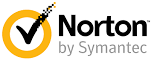 What we learned
Balancing reward and risk of sharing online 
Online data collection and tracking by corporations and governments
Practical strategies to protect your privacy and keep your personal information secure (cookies, private browsing, browser extensions)
How to protect yourself from identity theft online (passwords, phishing, malware)
We want your feedback!
Please fill out an evaluation form to tell us what you thought of this class and help us improve our programs.

Online: www.vpl.ca/trainingfeedback
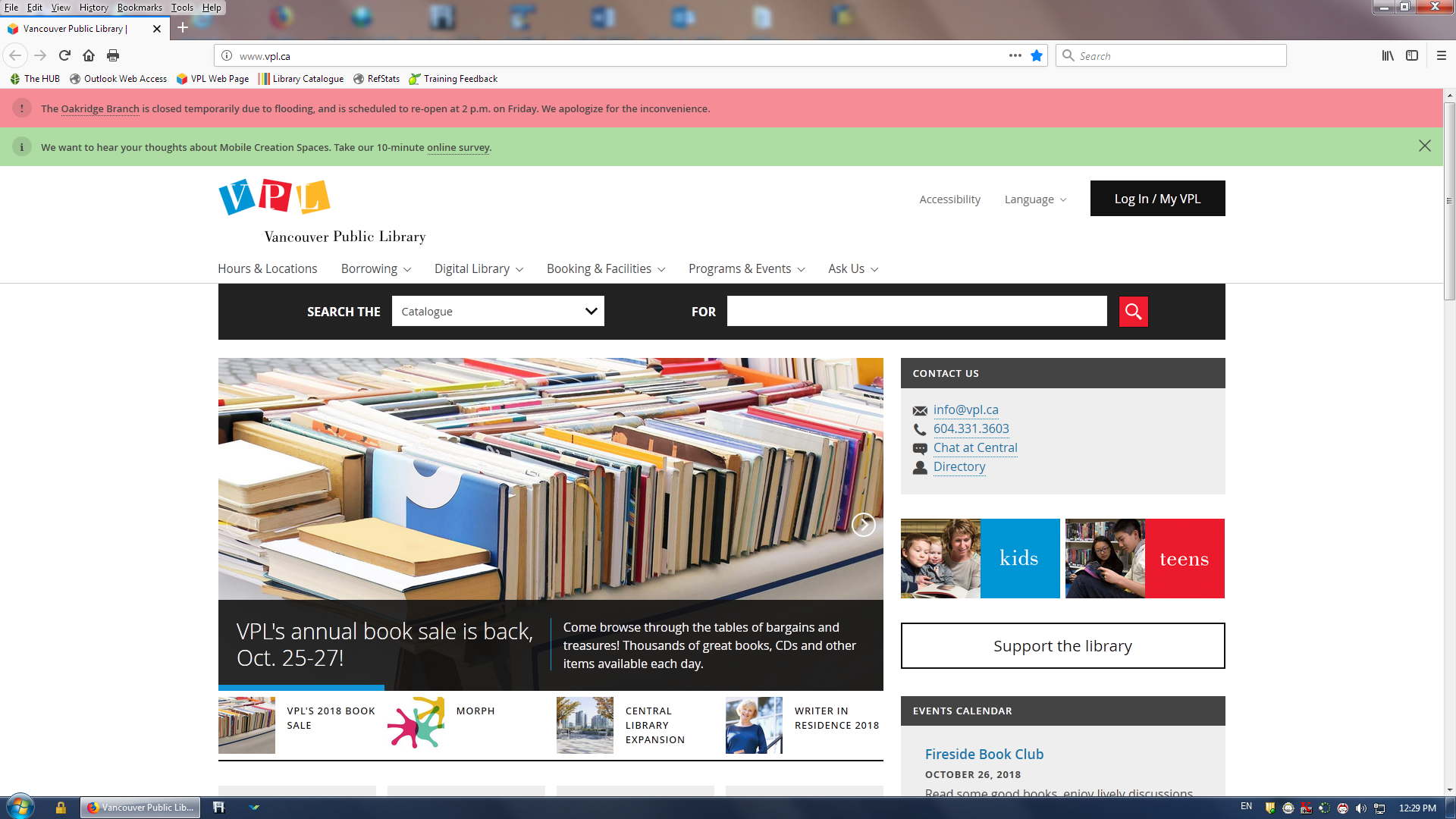 Thank you!